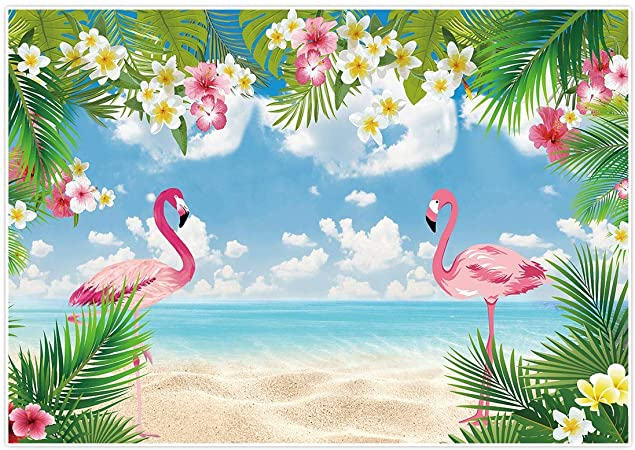 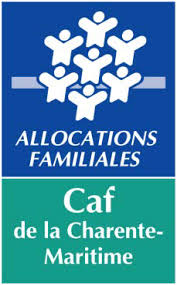 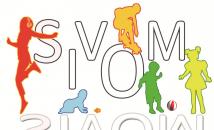 Mercredis de JUIN 2022 - MESCHERS
Mercredi 1 juin

Journée plage
Prévoir pique-nique
Départ: 10h00
Retour:16h30
Mercredi 15 juin

TOP CHEF
HAMBURGER

Jeux en folie
Mercredi 8 juin

« Les amis du potager »

Chasse au trésor
Mercredi 22 juin

LOTO

POKEMON GO
Mercredi 6 juillet

PLANET EXOTICA
Prévoir pique-nique
Départ: 10h00
Retour: 17h00
SUPP
Mercredi 29 juin

Promenade au marché
Départ : 10h00
Retour : 11h30
PLAGE 
Départ : 13h30
Retour : 16h30
L'équipe d'animation se laisse la possibilité de modifier le programme selon les conditions météorologiques
MERCI DE PREVOIR UN SAC AVEC BOUTEILLE D’EAU, CASQUETTE, CREME SOLAIRE